International journal of VLSI design & Communication Systems 
( VLSICS )
ISSN : 0976 - 1357 (Online); 0976 - 1527(print)
International journal of VLSI design & Communication Systems (VLSICS) is a bi monthly open access peer-reviewed journal that publishes articles which contribute new results in all areas of VLSI Design & Communications. The goal of this journal is to bring together researchers and practitioners from academia and industry to focus on advanced VLSI Design & communication concepts and establishing new collaborations in these areas. Authors are solicited to contribute to this journal by submitting articles that illustrate research results, projects, surveying works and industrial experiences that describe significant advances in the VLSI design & Communications.
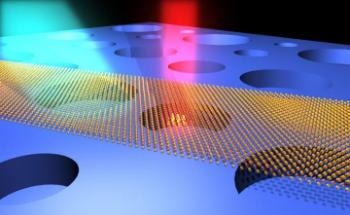 AIRCC Publishing Corporation
International journal of VLSI design & Communication Systems 
( VLSICS )
ISSN : 0976 - 1357 (Online); 0976 - 1527(print)
Design
 VLSI Circuits
  Computer-Aided Design (CAD)
  Low Power and Power Aware Design
  Testing, Reliability, Fault-Tolerance
   Emerging Technologies
   Post-CMOS VLSI
   VLSI Applications (Communications, Video,    Security, Sensor Networks, etc)
   Nano Electronics, Molecular, Biological and Quantum Computing
   Intellectual Property Creating and Sharing
   Wireless Communications
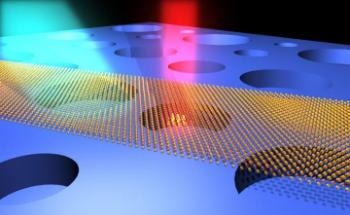 AIRCC Publishing Corporation
International journal of VLSI design & Communication Systems 
( VLSICS )
ISSN : 0976 - 1357 (Online); 0976 - 1527(print)
Paper Submission

Authors are invited to submit papers for this journal through E-mail vlsicsjournal@airccse.org. Submissions must be original and should not have been published previously or be under consideration for publication while being evaluated 
For this Journal.
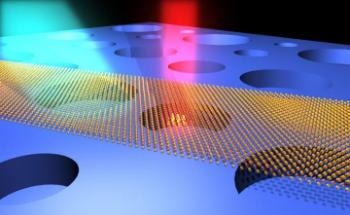 AIRCC Publishing Corporation
International journal of VLSI design & Communication Systems 
( VLSICS )
ISSN : 0976 - 1357 (Online); 0976 - 1527(print)
Important Dates

Submission Deadline : June 23, 2018 
Acceptance Notification : July 24, 2018 
Final Manuscript Due : July 31, 2018 
Publication Date : Determined by the Editor-in-Chief
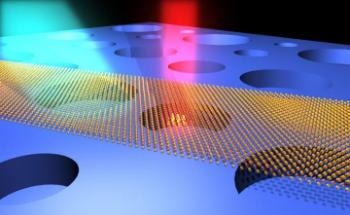 For other details please visit : http://airccse.org/journal/vlsi/vlsics.html
Contact us E-mail: vlsicsjournal@airccse.org
AIRCC Publishing Corporation